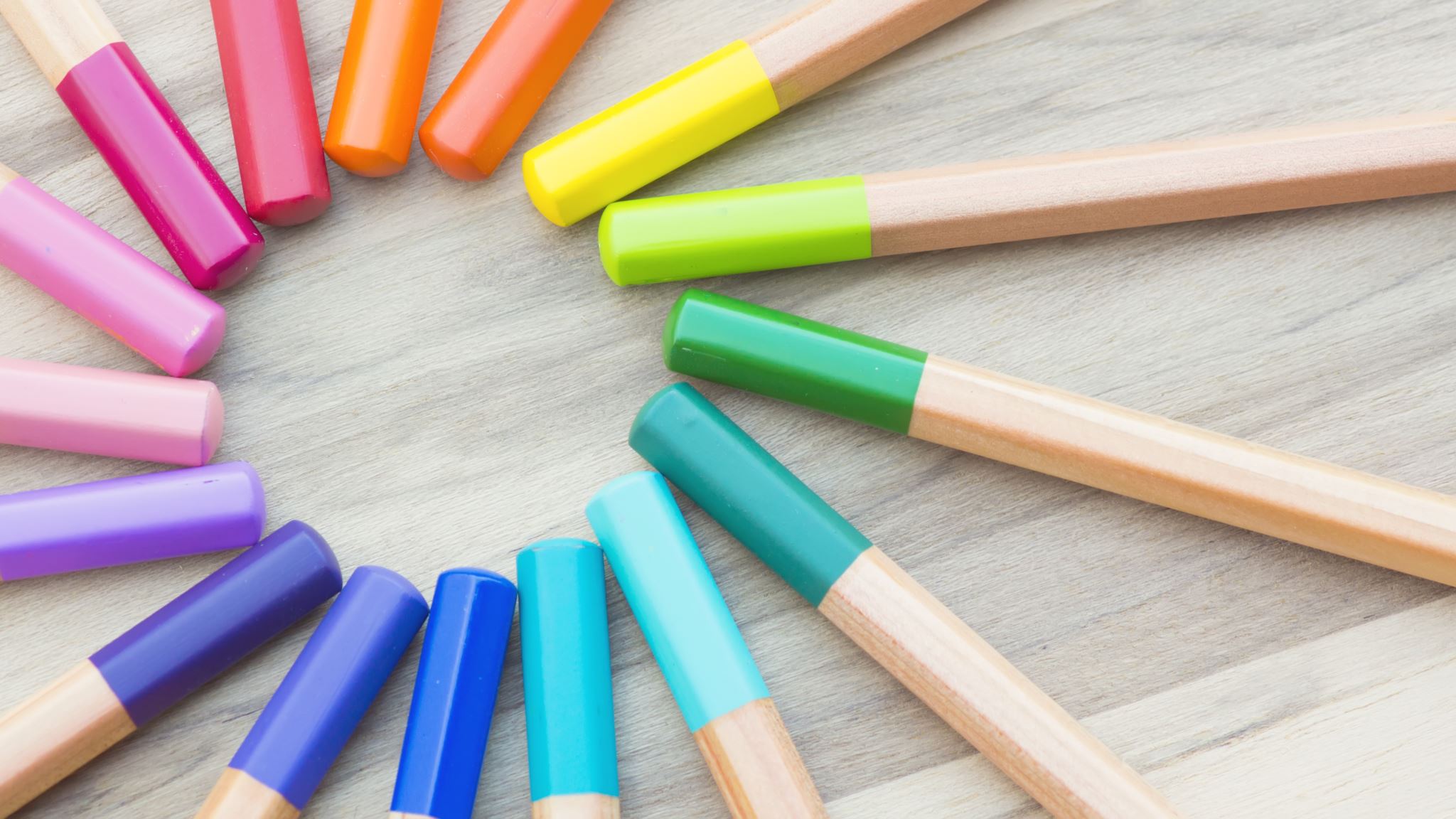 De Ondersteuningsplanraad
SWV Onderwijs dat past
Wat is een OPR?
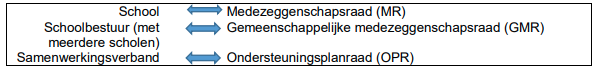 De Ondersteuningsplanraad is een ‘kritische vriend’ van het Samenwerkingsverband. De raad heeft behalve adviesrecht ook instemmingsrecht bij het ondersteuningsplan van het Samenwerkingsverband. 
Vanuit de overheid is het verplicht dat ieder samenwerkingsverband een ondersteuningsplanraad heeft.
Wat doet een OPR?
De belangrijkste taak van de ondersteuningsplanraad is het beoordelen van het ondersteuningsplan en daarop instemming te verlenen.
Praat mee over en heeft invloed op de manier waarop het beleid in de regio voor begeleiding en ondersteuning in het onderwijs georganiseerd wordt.
De ondersteuningsplanraad gaat niet alleen over het onderwijs aan leerlingen die om welke reden dan ook extra ondersteuning nodig hebben. Passend onderwijs heeft betrekking op alle leerlingen.
Wat wordt er verwacht van een OPR lid?
De taken van een OPR-lid zijn vergelijkbaar met de taken van een MR-lid van een school. Zo wordt er onder andere verwacht dat u (goed voorbereid) naar de vergaderingen komt, meedenkt en meepraten over het beleid en de onderwerpen die besproken worden, een open en actieve houding heeft en het belang van ouders/personeelsleden daarin vertegenwoordigt.
U bent de oren en ogen van de werkvloer en kijkt met die blik naar het beleid en de plannen die gemaakt worden en volgt de uitvoering van deze plannen.